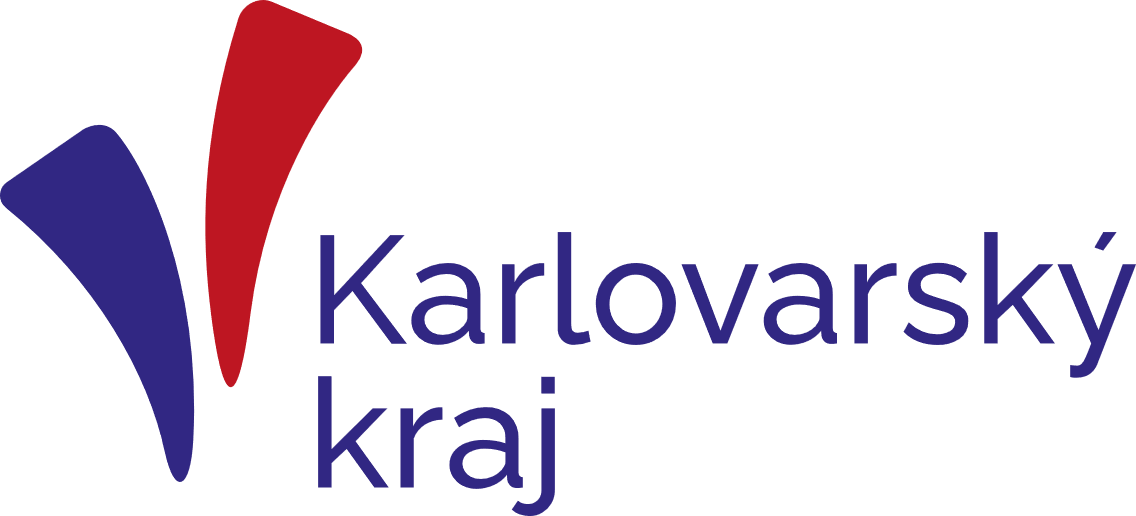 Ing. Petr Kulhánek 
Hejtman Karlovarského kraje
ČR potřebuje zákon o podpoře bydlení

 chybí dlouho
 příprava nejdále v historii
 návrh volitelných nástrojů pro obce, občany a vlastníky nemovitostí
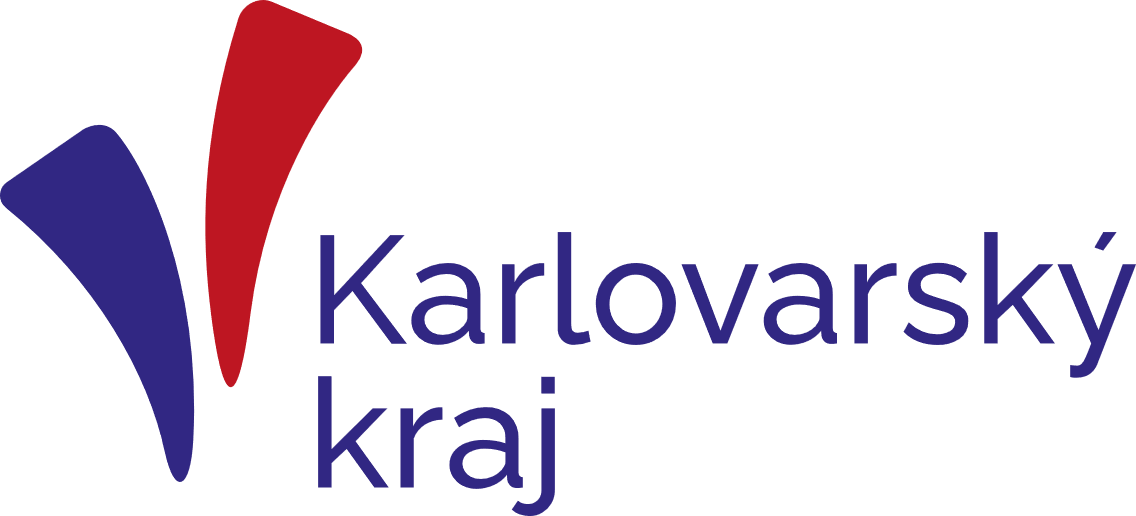 Ing. Petr Kulhánek 
Hejtman Karlovarského kraje
Kraje se mohou a mají v oblasti bydlení angažovat:

1. když jsou obce bezradné:
rozprodaný vlastní bytový fond
nedostatek financí na zpětný odkup/výkup bytů při odkupech bytů
prohrávají v aukcích s obchodníky s chudobou

2. kraj iniciátor změn v území:  
-   KK a ÚK hned po Praze největší podíl obyvatel zatížených nadměrnými náklady na bydleni a ohrožených jeho ztrátou * Zpráva o vyloučení z bydlení 2021
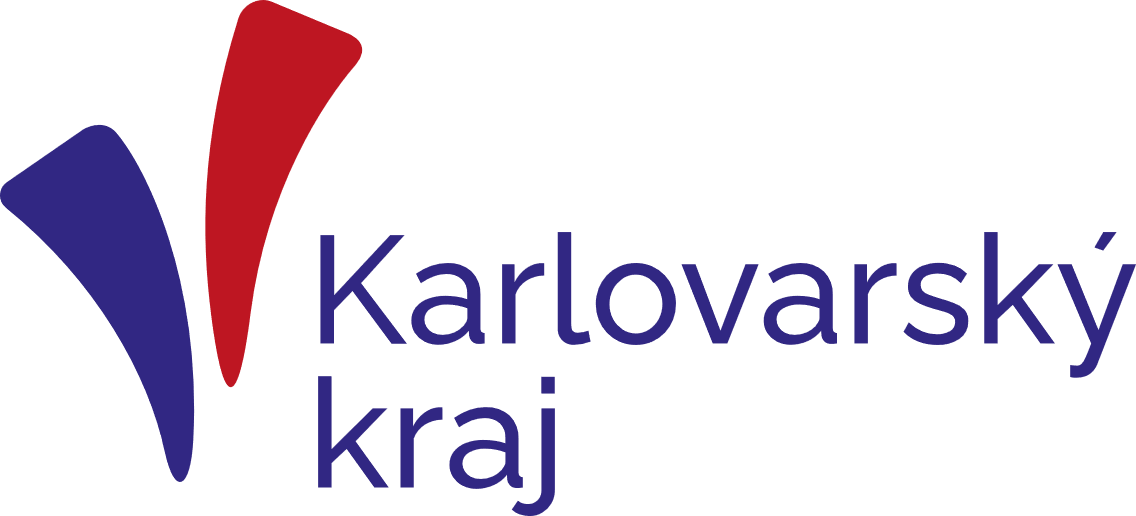 Ing. Petr Kulhánek 
Hejtman Karlovarského kraje
Karlovarský kraj dělá konkrétní kroky

Memorandum o spolupráci s MMR a ASZ

Strategie sociálního začleňování

Projekt z OPZ+ SZ systémově:
Tým odborníků součást úřadu, dluhy, předčasné odchody a krajský systém garantovaného bydlení
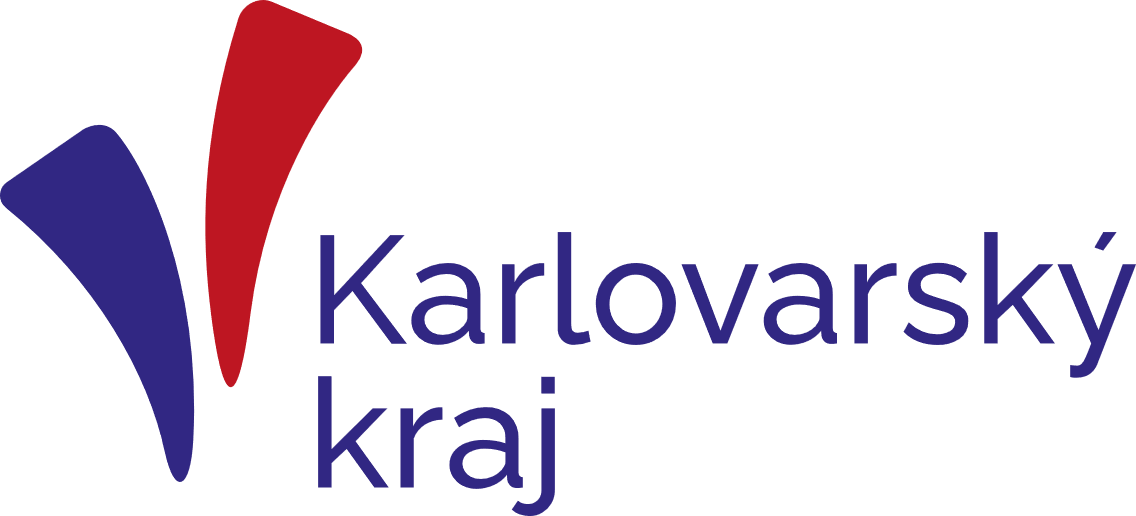 Ing. Petr Kulhánek 
Hejtman Karlovarského kraje
Inspirace v Praze Sociální Nadační fond

1.Připravovaný program na podporu bydlení
Základem je Nadační fond
Začneme s klienty azylových domů
Cíl ve shodě s Vládou: 
- 	efektivnější pomoc ohroženým dětem
- 	testování nadačních příspěvků, garancí, správcovských smluv, asistence v bydlení
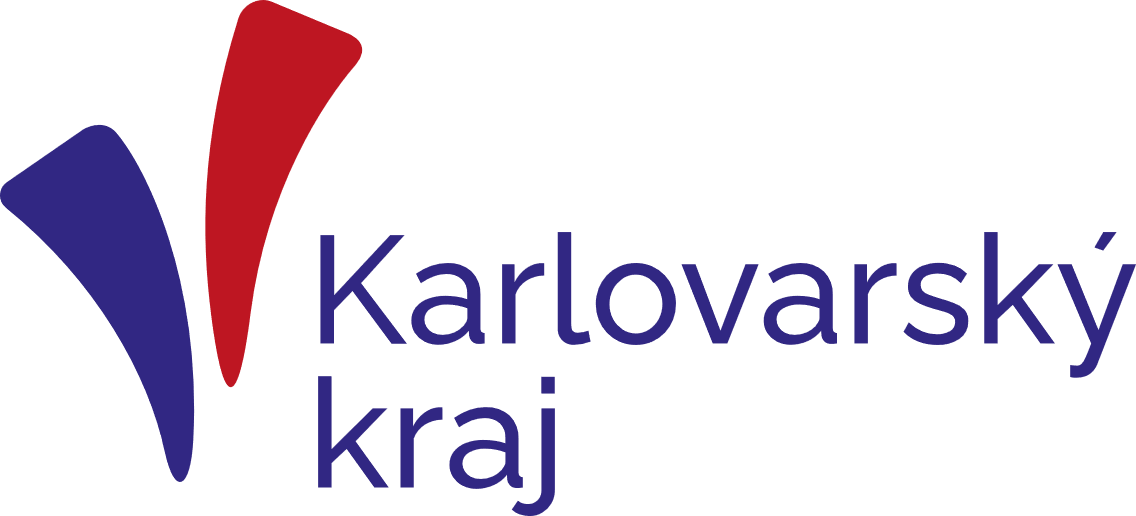 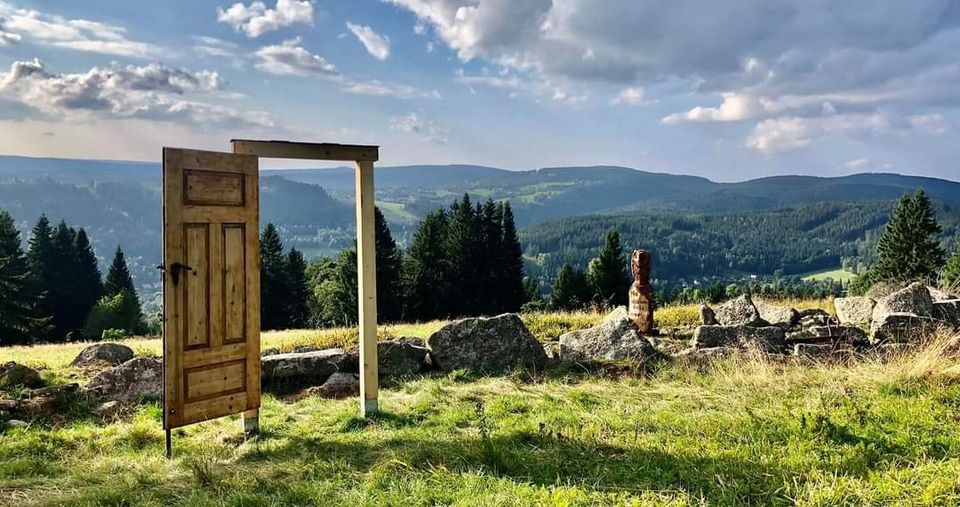